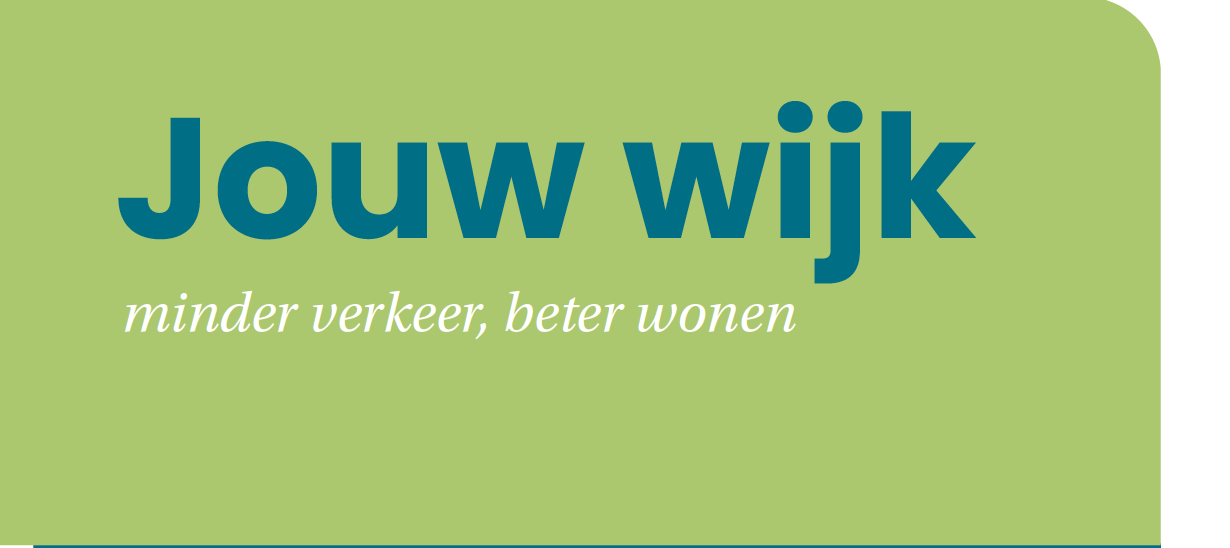 Infoavond – donderdag 24 juni 2021
1 ● Presentatienaam
Voor we van start gaan
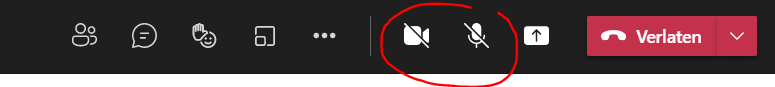 Camera en micro uitzetten

Vragen of bemerkingen tijdens presentatie kunnen steeds in de chat geplaatst worden

Tijdens de vragenronde handje aanvinken
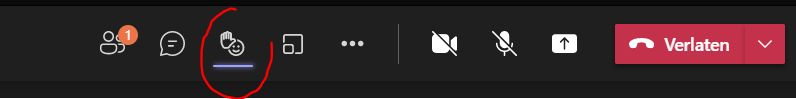 2 ● Minder verkeer, beter wonen
Met de fiets naar het werk gaan, lijkt een hindernissen-parcours tussen al de wagens.
Wat jullie ons vertelden…
Dagelijks razen er te veel wagens door onze straten.
De rust in onze woonstraten is weg.
Dit is een woonwijk, maar het is hier niet veilig genoeg voor onze kinderen.
3 ● Presentatienaam
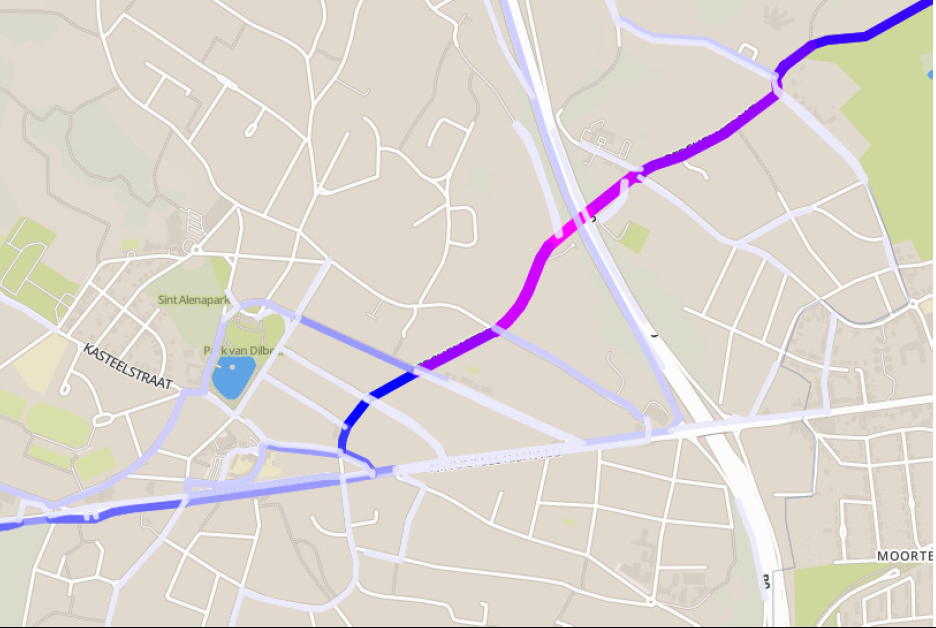 Aanleiding
Sluipverkeer Kasterlindenstraat, Kattenbroekstraat én aanpalende straten 

Kasterlindenstraat: lokale hoofdfietsroute

Strijdig met mobiliteitsplan
Strookt niet met visie lokale wegen type III
Leefkwaliteit verblijfsgebieden garanderen
Functietoekenningsplannen
prioriteit kamer 12
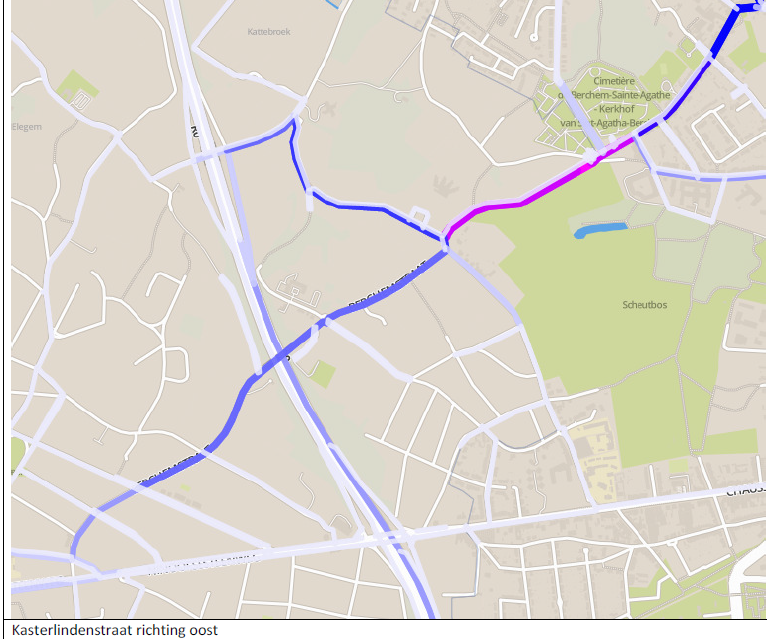 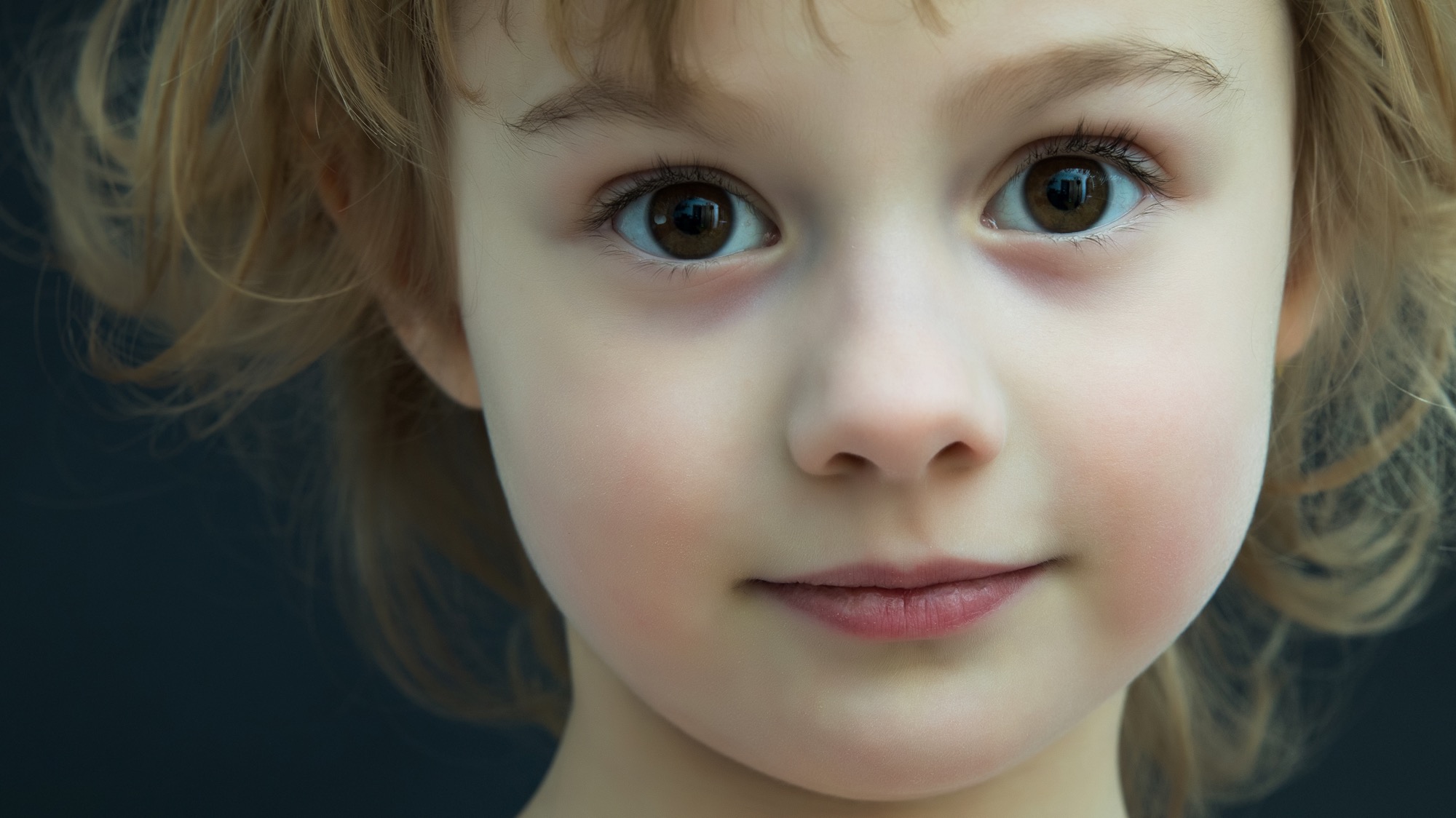 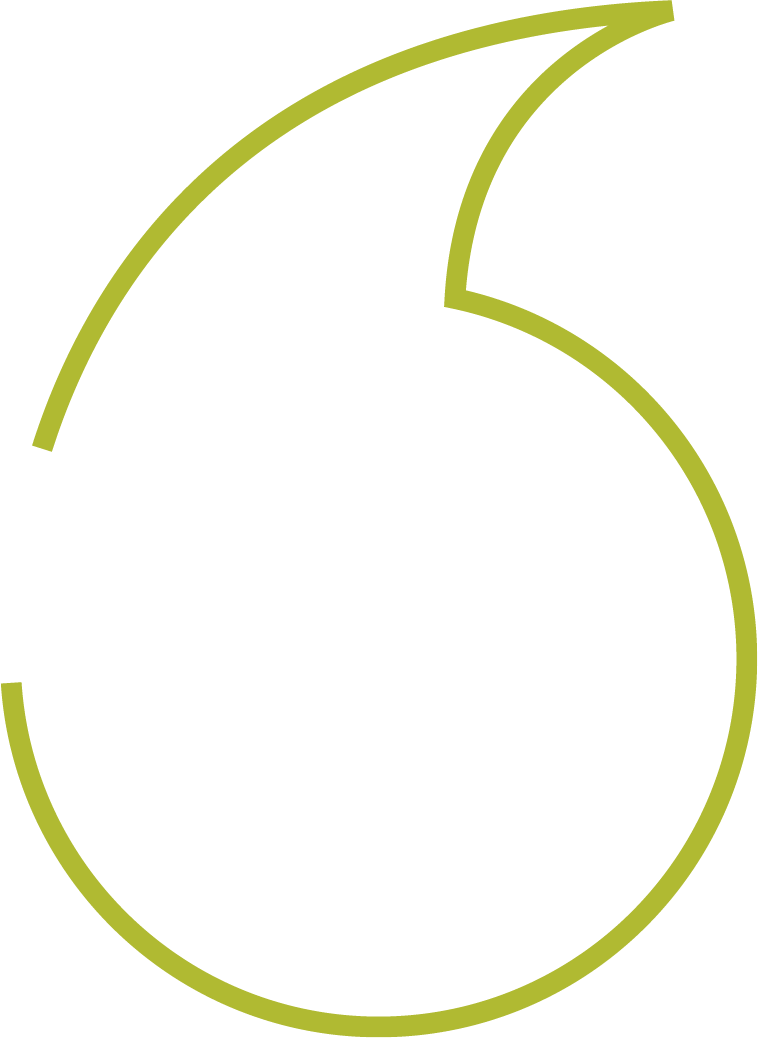 Dilbeek geeft om mijn toekomst.
We willen Dilbeek verkeersklaar maken voor morgen: het juiste verkeer op de juiste plaats
Dilbeek, Klaar voor morgen
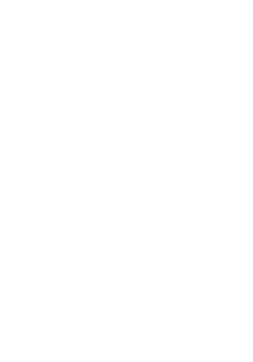 Wat vooraf ging
Juli 2020
November 2019
November 2020
Sint-Agatha-Berchem beslist om zelf éénrichting in te voeren op de Dilbeekstraat




Beslissing opstart ANPR
Testopstelling éénrichtingsverkeer
Voorstel 
Knip op de Kattebroekstraat
 Eénrichtingsverkeer in de Kasterlindenstraat en de Dilbeekstraat
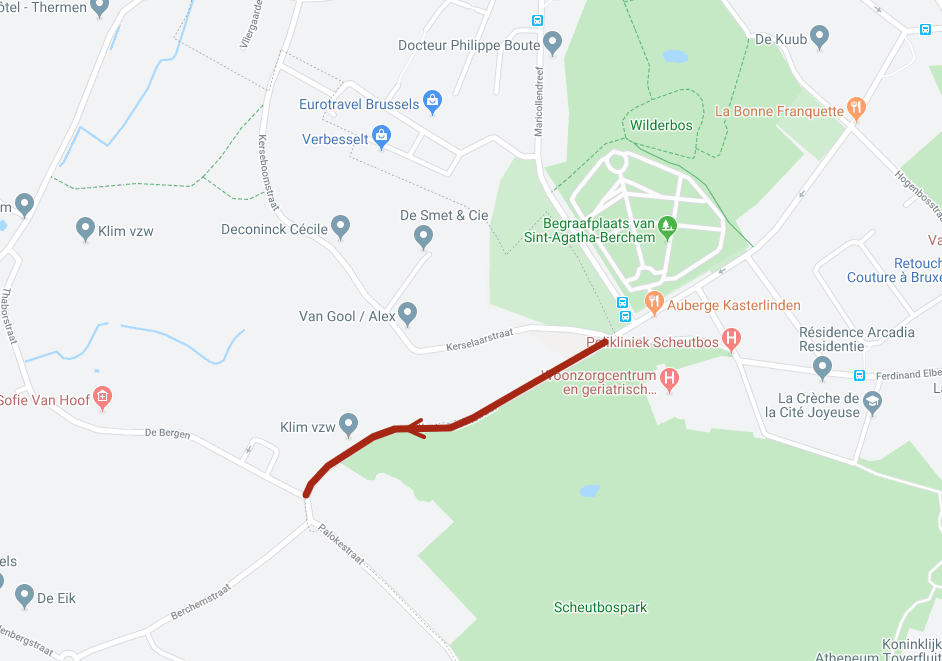 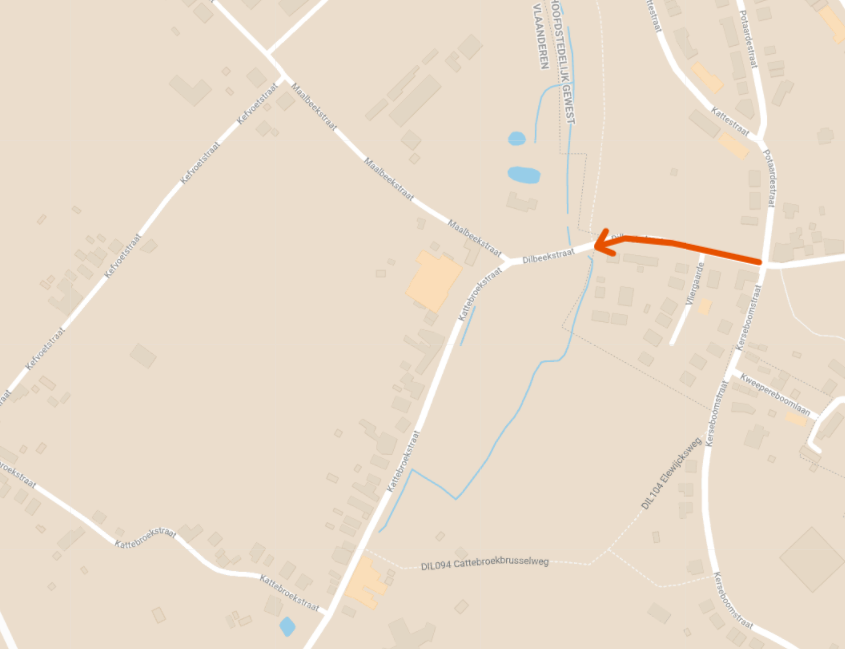 Kattebroekstraat was hiermee niet geholpen 

Negatieve impact op de Kerselaarstraat
Thaborstraat en De Bergen krijgen nu nog meer te slikken
Geen akkoord met Sint-Agatha-Berchem
Minder verkeer, beter wonen
We schroeven het toenemend sluipverkeer terug
7 ● Minder verkeer, beter wonen
Hoe?We weren doorgaand verkeer, lokaal verkeer blijft welkom
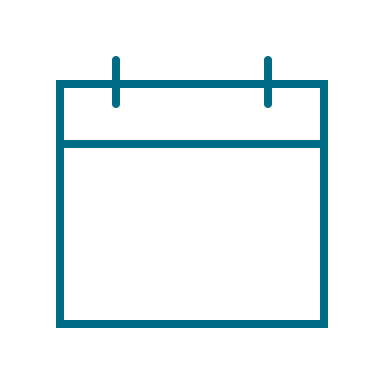 GEEN DOORGAAND VERKEER
in de Berchemstraat en de Kattebroekstraat tijdens de piekuren op werkdagen:
• van 6u30 tot 9u30
• van 15u30 tot 19u

Camera’s registreren tijdens deze uren alle doorrijdende wagens
SEPT
2021
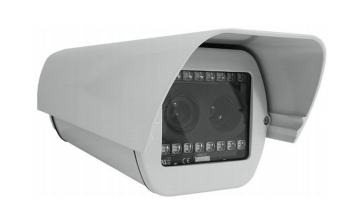 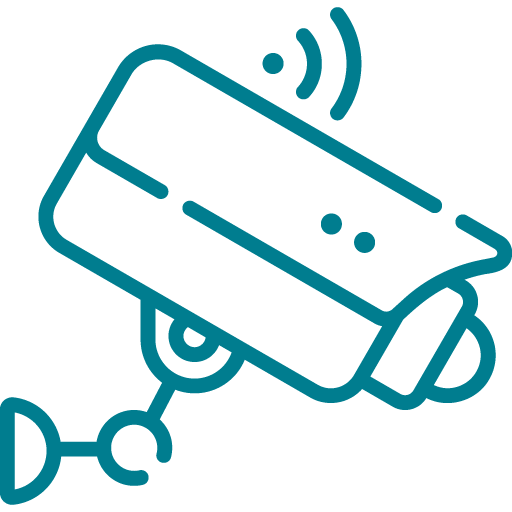 8 ● Minder verkeer, beter wonen
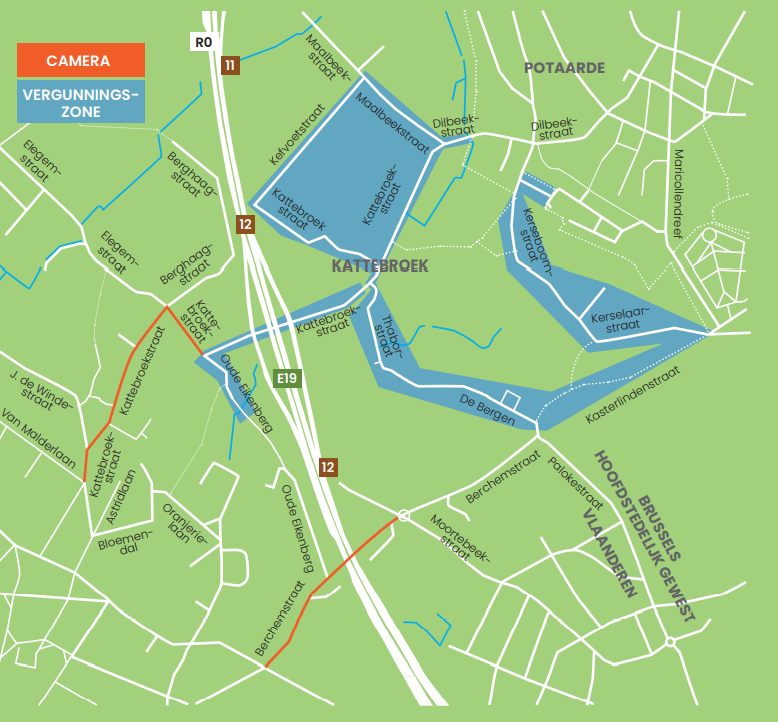 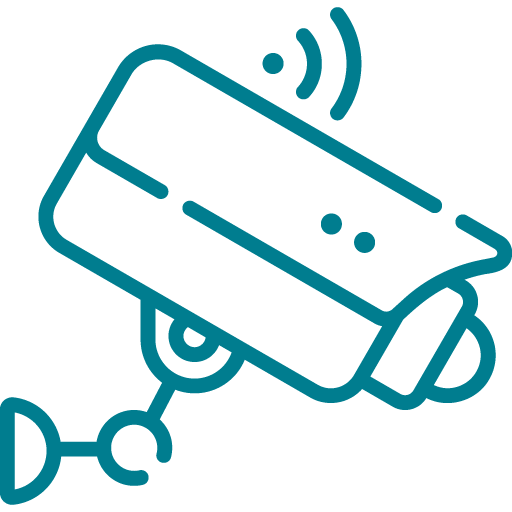 In de Kattebroekstraat tussen de V. Van Malderlaan en de Oude Eikelenberg

In de Berchemstraat tussen de H. Moeremanslaan en het rondpunt

Enkel tijdens spitsuren op werkdagen:
6u30 tot 9u30
15u30 tot 19u00

Gekoppeld aan vergunningen

Doorrijden = Gas-boete
9 ● Minder verkeer, beter wonen
Wat betekent dit voor…
BEWONERS OP HET CAMERATRAJECT?
10 ● Minder verkeer, beter wonen
IK WOON OP HET CAMERATRAJECT. 
WAT NU?
JE BLIJFT OP ELK MOMENT WELKOM IN JE EIGEN STRAAT
Jouw woning ligt op het traject. Je rijdt het traject dus niet door. 

Je bent geen “doorgaand” verkeer
11 ● Minder verkeer, beter wonen
Wat betekent dit voor…
BEWONERS IN DE OMLIGGENDE STRATEN?
12 ● Minder verkeer, beter wonen
23 juni 2021
Gemeente Dilbeek
Wat betekent dit voor jullie als bewoners in de omliggende straten?
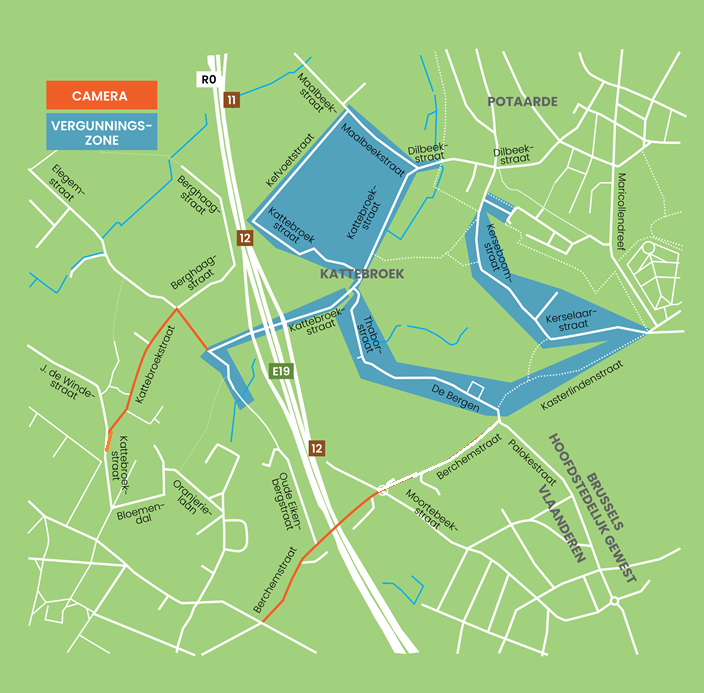 Minder sluipverkeer in de woonstraten
We ontmoedigen de automobilist om het centrum van Dilbeek door te rijden op weg van en naar Brussel, met een impact op de woonstraten nabij Brussel. 

Blijvende toegang tot de op/afrit 12

Blijvende toegang van en naar het centrum van Dilbeek
13
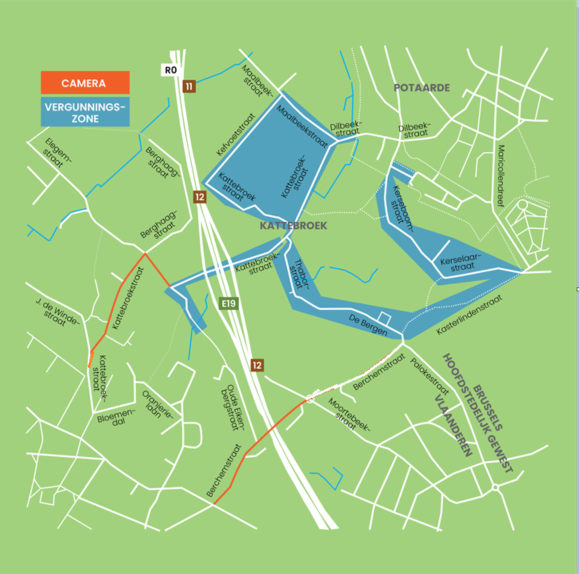 IK WOON IN DE OMLIGGENDE STRATEN. 
WAT NU?
• Kattebroekstraat 
(buiten het cameratraject)
• Kefvoetstraat
• Maalbeekstraat
• Thaborstraat
• De Bergen
• Kasterlindestraat
• Kerselaarstraat
• Warmoezeniersstraat
• Kweeperenboomlaan
• Oude Eikelenbergstraat
= Vergunningszone
14 ● Minder verkeer, beter wonen
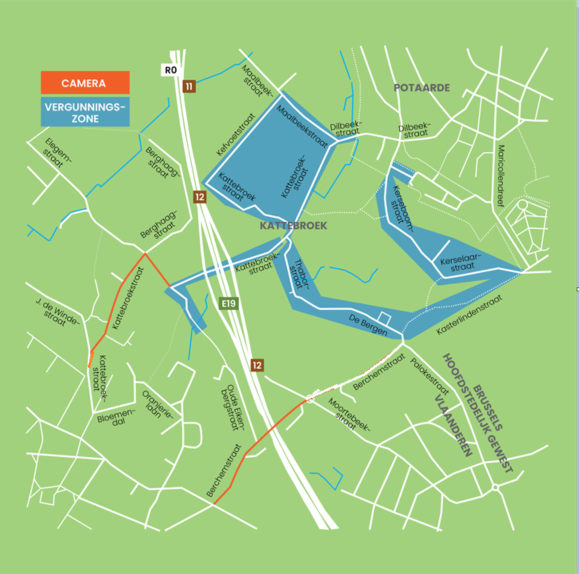 Woon je in de vergunningszone?

Dan heb je recht op een vergunning om op elk moment het traject door te rijden.
15 ● Minder verkeer, beter wonen
HOE VRAAG IK EEN VERGUNNING AAN?
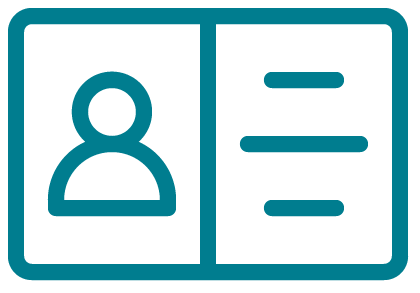 Een vergunning zal je vanaf 28 juli ONLINE kunnen aanvragen via www.dilbeek.be/geensluipverkeer
16 ● Minder verkeer, beter wonen
IK VERWACHT BEZOEK. 
MOGEN ZIJ DOORRIJDEN TIJDENS DE PIEKUREN?
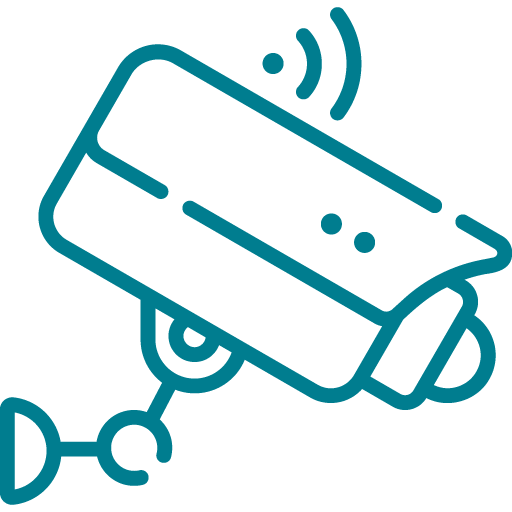 Woon je op het traject van de camera’s? Dan hoef je niets te doen.

De camera’s zullen jouw bezoek niet registreren als doorgaand verkeer.


Woon je in de vergunningszone? 
Dan kan je 3 nummerplaten registreren voor een vergunning. De wagens met deze nummerplaten kunnen dan op elk moment door. Je kan deze nummerplaten steeds wijzigen.
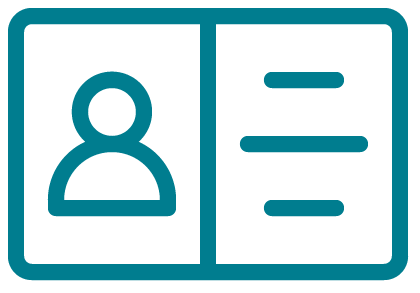 17 ● Presentatienaam
IK BEN EEN ZELFSTANDIGE/IK HEB EEN BEDRIJF MET WERKNEMERS
WERK je op het traject van de camera’s? Dan hoef je niets te doen.

De camera’s zullen jouw bezoek niet registreren als doorgaand verkeer.


WERK je in de vergunningszone? 
Werknemers kunnen een vergunning aanvragen mits voorlegging werknemersattest

Klanten adviseren tijdens de spitsuren niet door het traject te rijden
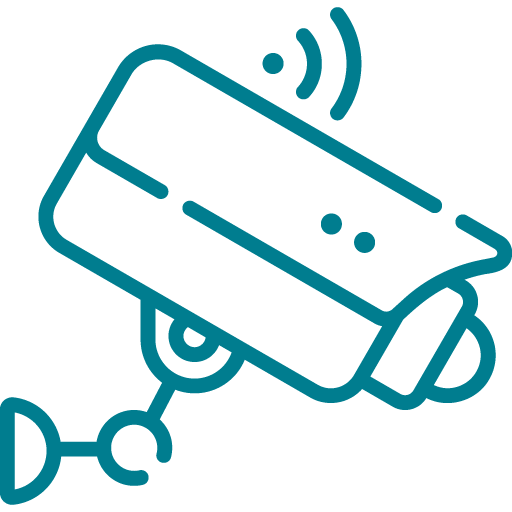 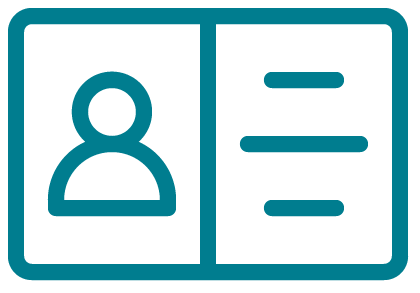 18 ● Minder verkeer, beter wonen
MOGELIJKE RISICO’S?
Blijvend risico op sluipbeweging vanaf op/afrit 12 richting Thaborstraat/De Bergen

Gekoppeld aan éénrichtingsverkeer op Sint-Agatha-Berchem  gesprekken lopende voor afschaffing

Verwachting dat verkeer daalt naar aanvaardbaar niveau

Telling en monitoring vanaf de start
19 ● Minder verkeer, beter wonen
Wat betekent dit voor…
BEWONERS IN DE OMLIGGENDE STRATEN,
BUITEN DE VERGUNNINGSZONE?
20 ● Minder verkeer, beter wonen
IK WOON IN DE PALOKEWIJK/MOORTEBEEKWIJK.
De Paloke/Moortebeekwijk valt niet in de vergunningszone: 

De verbinding naar en van Brussel blijft op elk moment mogelijk zonder het controletraject in te moeten rijden. 

De verbinding van en naar en centrum Dilbeek moet tijdens de spits via de N8
21 ● Minder verkeer, beter wonen
Wat betekent dit voor…
DE DILBEKENAAR?
22 ● Minder verkeer, beter wonen
23 juni 2021
Gemeente Dilbeek
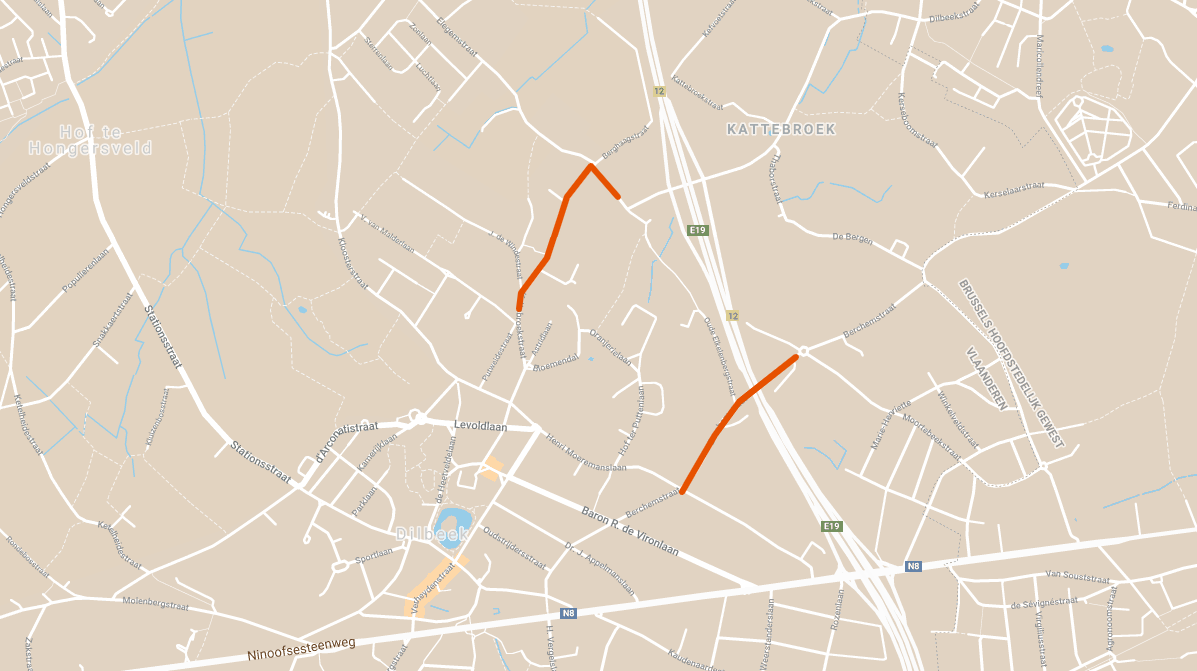 Wat betekent dit voor de Dilbekenaar?
Minder sluipverkeer in centrum Dilbeek
We ontmoedigen de automobilist om het centrum van Dilbeek door te rijden op weg van en naar Brussel. 

Minder toegang tot de op/afrit 12
Woont men buiten de ANPR-zones is de toegang naar op/afrit 12 beperkt en kan geen vergunning aangevraagd worden
23
Volgende stappen
Oktober 2021
September 2021
28 juli 2021
Start uitschrijven boetes
Aanvraag vergunning mogelijk
Opstart camera’s & sensibilisering
van doorgaand verkeer

Geen boetes
Alle info op www.dilbeek.be/geensluipverkeer
24 ● Minder verkeer, beter wonen
Communicatiecampagne
Folder wordt verspreid juli – augustus

Infoblad 

Grotere campagne via sociale media en visualisering straatbeeld centrum
25 ● Minder verkeer, beter wonen
Tot slot….Minder sluipverkeer, beter wonen
We ontmoedigen de automobilist om het centrum van Dilbeek door te rijden op weg van en naar Brussel, met een positieve impact op de woonstraten nabij Brussel.
26 ● Minder verkeer, beter wonen
Wil jij op de hoogte gehouden worden of ons contacteren? Laat het ons weten!
Alle info vind je op www.dilbeek.be/geensluipverkeer

openbareruimte@dilbeek.be of via 02/451.68.50
27 ● Minder verkeer, beter wonen
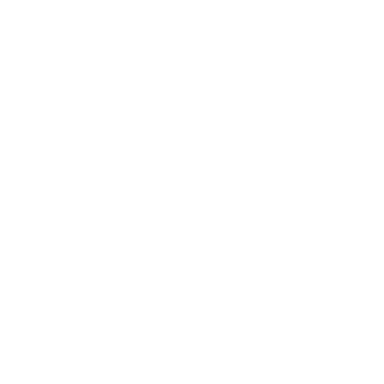 JOUW VRAGEN
28 ● Minder verkeer, beter wonen